www.pmadata.org/stlr
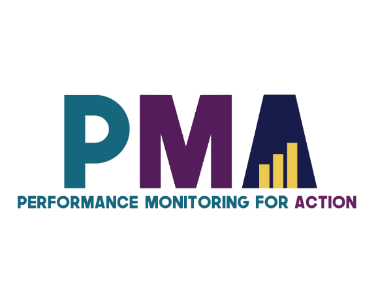 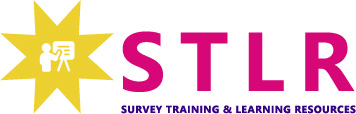 Nous vous invitons à utiliser et adapter ces outils !
Quel que soit l’outil que vous découvrirez et déciderez d’essayer, vous devrez nécessairement l’adapter à votre contexte. Par exemple :
Changer la formulation d’une question : Certains outils contiennent des questions tirées de nos questionnaires (accessibles au public ici), avec leur propre numérotation. Notez que dans certains cas, le numéro des questions change selon les phases d’enquête, mais toute question citée dans un outil suit une numérotation cohérente au sein de cet outil. 
Choisissez le pronom qui vous convient : Nous utilisons souvent des pronoms féminins dans la mesure où PMA travaille avec des femmes enquêtrices ; en outre, cela ne nous déplaît pas d’utiliser le pronom féminin par défaut, pour une fois !

ASTUCE : N’hésitez pas à utiliser notre système d’hashtags ! 
Parce que ces outils ont été utilisés dans différents pays, nous avons développé un système de hashtags simple pour identifier les endroits où les informations doivent être actualisées ou adaptées en fonction du pays, du contexte, de la culture et du programme. 
Par exemple, les informations qui sont propre à un pays dans un outil sont repérables par l’hashtag en anglais #countryspecific, voire un niveau géographique encore plus spécifique, comme #districtlevel ou #localpartner. 
Les informations dont la date doit être modifiée sont associées à l’hashtag #todaysdate ou #lastyear. Ces hashtags permettent à celles et ceux qui adaptent l’outil d’utiliser la fonction Find&Replace (Chercher et Remplacer) pour identifier rapidement et mettre à jour l’information pertinente.
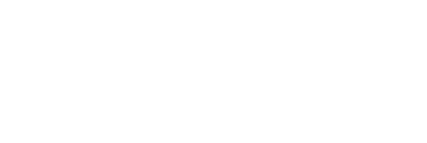 Introduction à l’enquête par téléphone
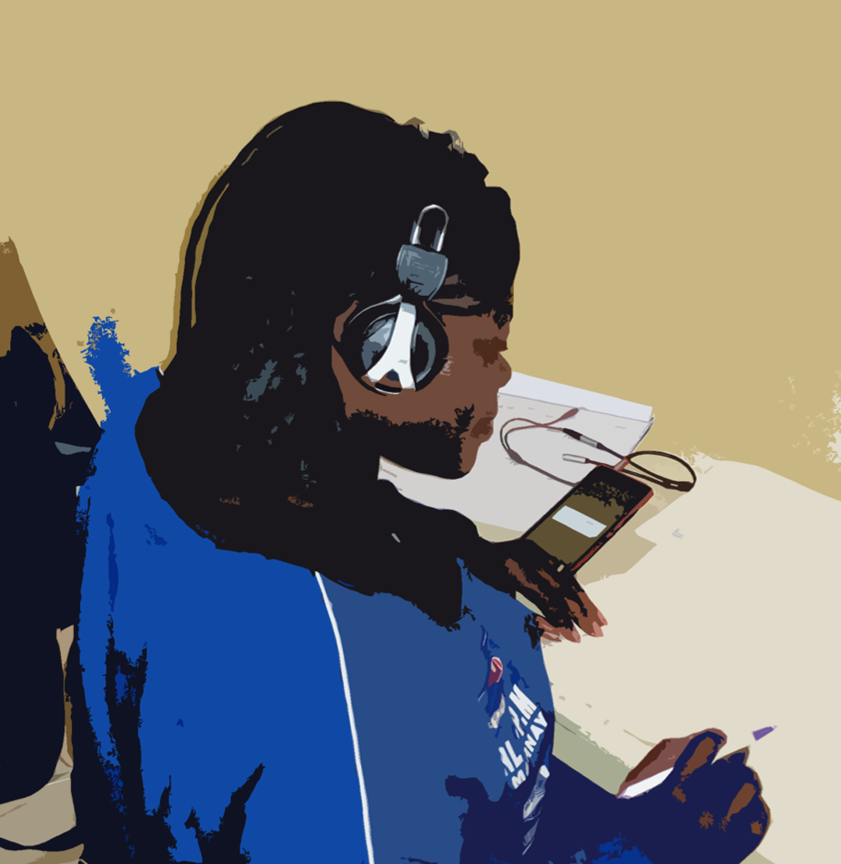 Cette présentation explique les bases d’un entretien téléphonique, en soulignant les différences clés entre les entretiens en face-à-face et par téléphone, et en offrant des conseils pour conduire un entretien téléphonique efficace.
En adaptant, adoptant ou partageant cet outil, veuillez utiliser la référence suivante :
« Introduction à l’enquête par téléphone », créé par PMA (Performance Monitoring for Action) avec Sarah Nehrling. Publié en juin 2024. CC BY-NC 4.0.
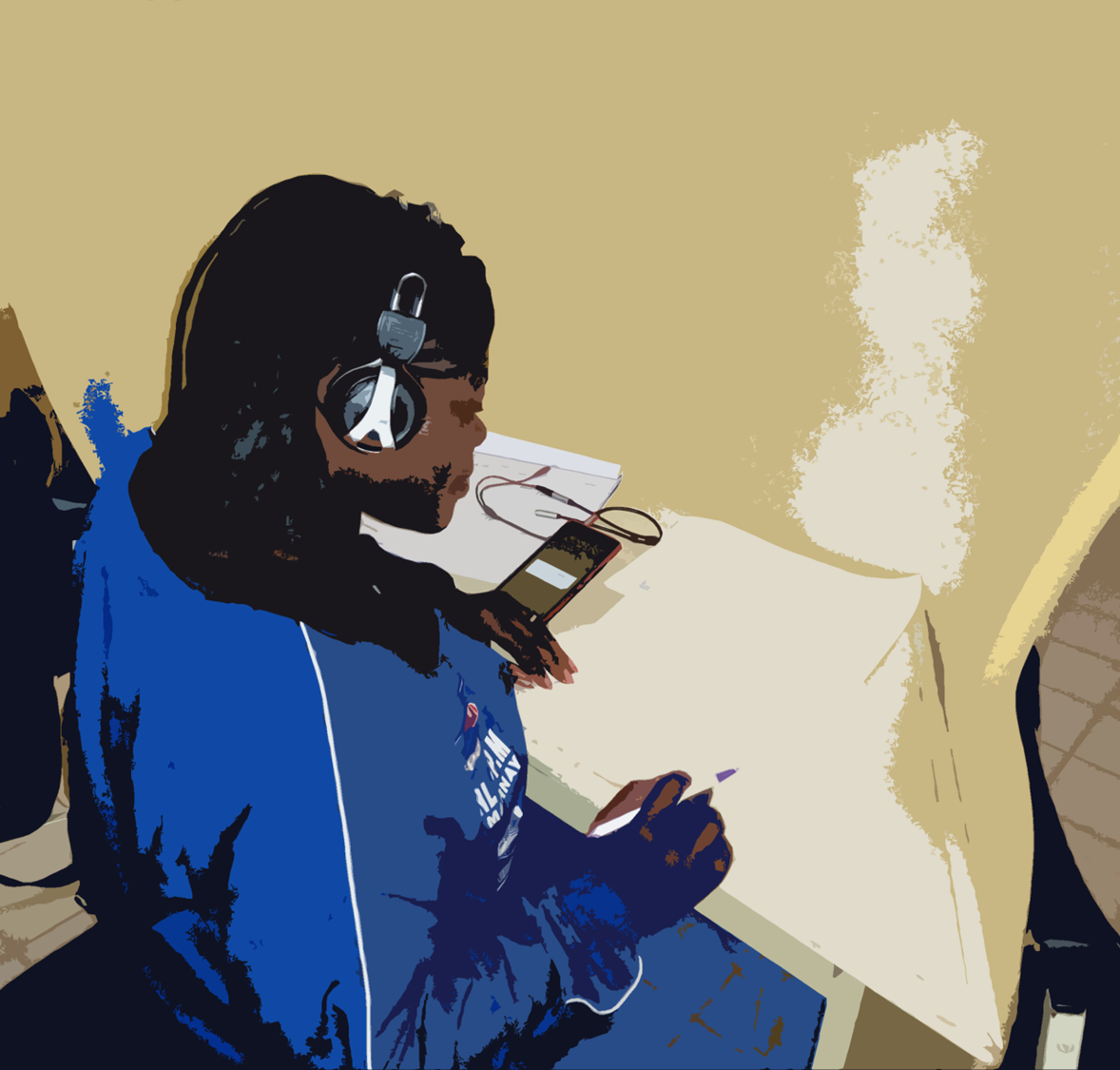 Introduction à l’enquête par téléphone
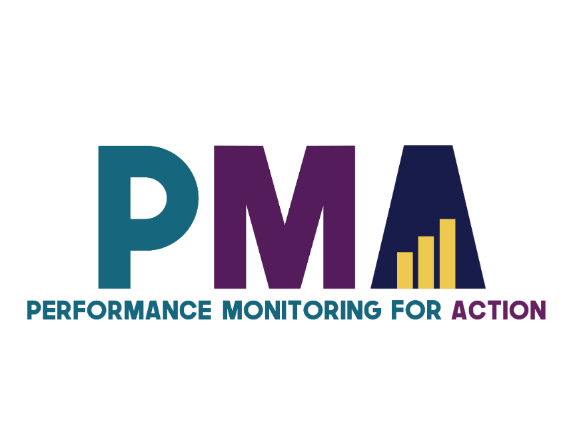 Dans cette présentation, nous allons parler :
Des différences et similitudes entre les entretiens par téléphone et les entretiens en face-à-face
Des éléments clés d’un entretien par téléphone efficace :
Avoir une introduction forte
Lire les questions telles qu'elles sont écrites
Garder le contrôle de la discussion	
Identifier les signes verbaux et y réagir
Maintenir la neutralité
Utiliser les relances
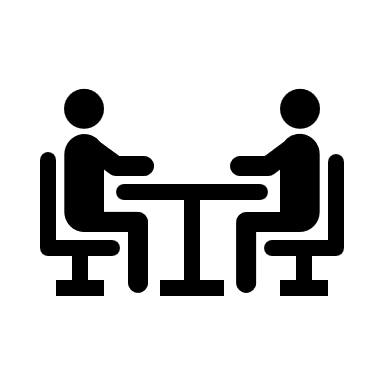 par téléphone
Entretiens en face à face
et
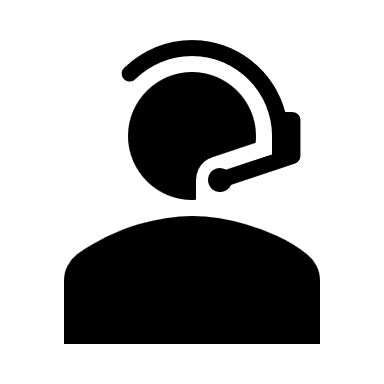 Des entretiens face à face vs. par téléphone
Quelle est la différence entre parler à quelqu'un en personne et parler au téléphone ?
Parler en personne
Parler au téléphone
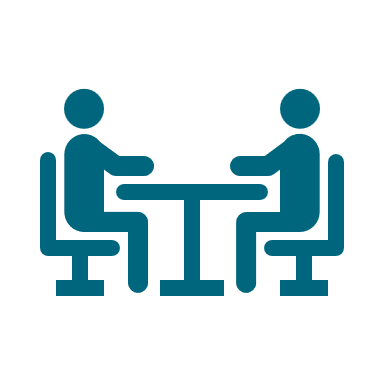 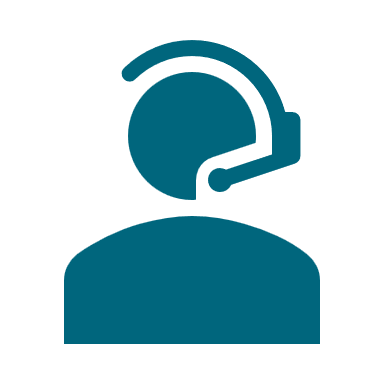 Mener des entretiens face à face
Des signes non-verbaux facilitent
le développement du rapport
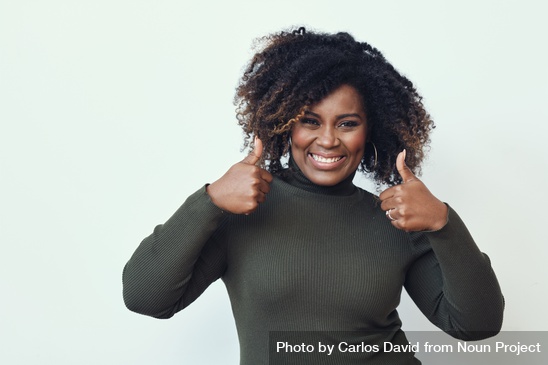 Mener des entretiens par téléphone
Vous n'avez que des mots...
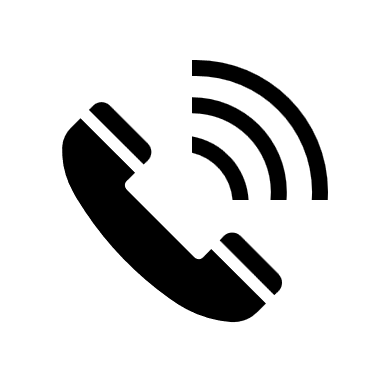 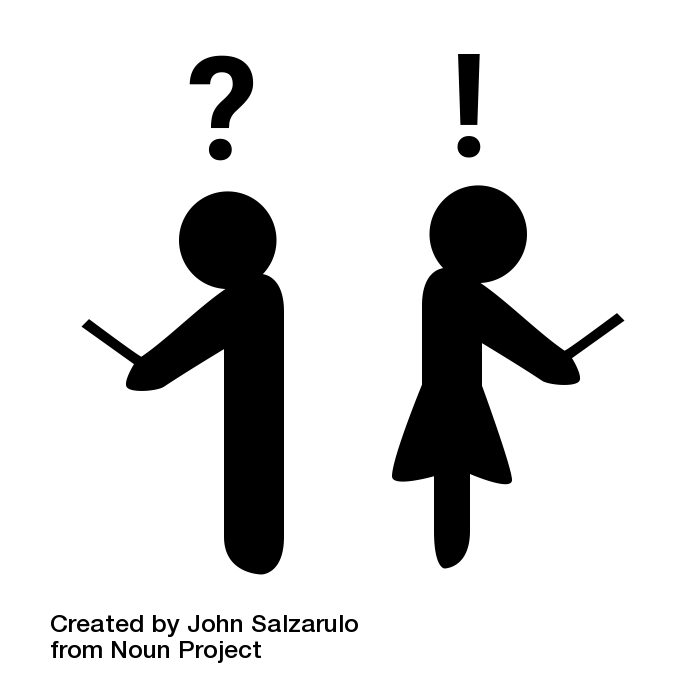 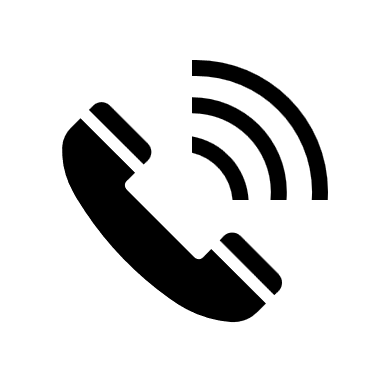 Entretiens en face à face et par téléphone :
Les différences
Entretien face à face
Entretien par téléphone
Compétences d'écoute et indices non visuels
 Conversation
Indices visuels
 Conversation + contact visuel
[Speaker Notes: Entretien FAF
Capacité à noter les indices visuels, comme les expressions et le langage corporel
Établir un rapport par la conversation et le contact visuel

Entretien téléphonique
Comptez sur vos capacités d'écoute et d'interprétation des signaux paralinguistiques, comme le volume et le ton de la voix du répondant
Établir des rapports par la conversation
Peut avoir besoin de s'appuyer sur des questions pour obtenir des éclaircissements]
Entretiens en face à face et par téléphone :
Similitudes
Rester fidèle aux questions telles qu’elles sont écrites
Exiger la neutralité
Utiliser des relances
Les enquêtrices gardent le contrôle de la discussion
[Speaker Notes: Exiger la fidélité aux questions
Lire les questions telles que rédigées/traduites
Lire les réponses codées si vous en avez reçu l'instruction
Ne pas faire de suppositions

Utiliser des questions d'approfondissement
Obtenir une réponse complète

Exiger que les enquêtrices guident la discussion 
Revenir habilement à la question si les répondants s'écartent 

Exiger la neutralité 
Ne pas réagir
Encourager le répondant à prendre la meilleure décision pour lui]
Quiz A !
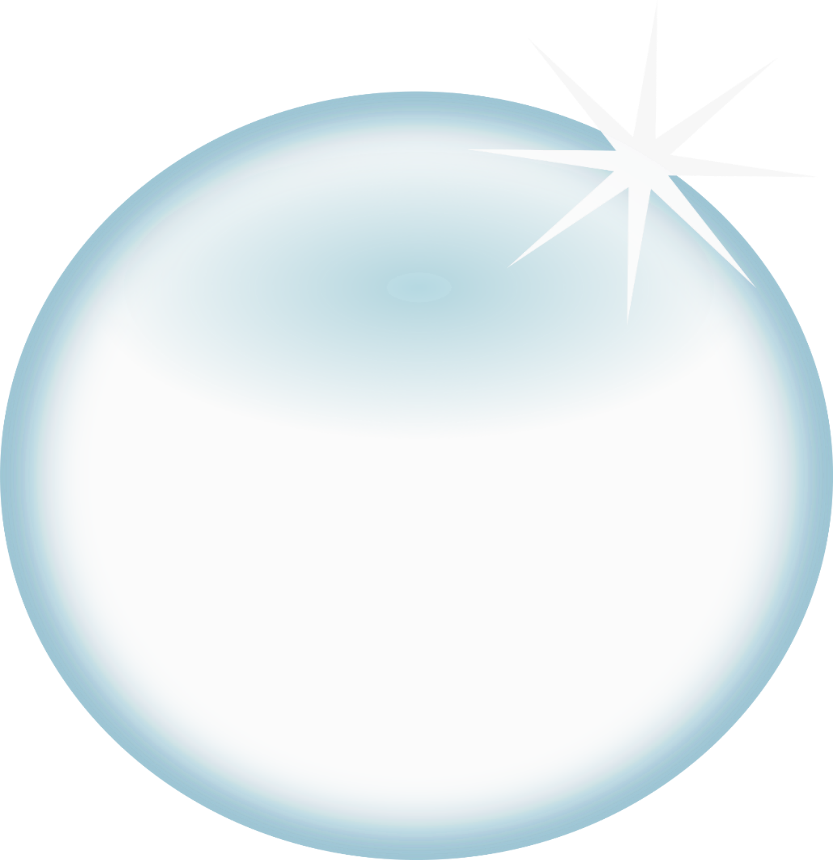 Indiquez une façon dont les entretiens en face à face et par téléphone sont DIFFERENTS.
Indiquez une façon dont les entretiens en face à face et par téléphone sont SIMILAIRES.
[Speaker Notes: Réponse, bulle à gauche : 
Les entretiens FAF permettent aux enquêteurs de noter des indices visuels, comme le langage corporel et les expressions faciales, tandis que les enquêtes par téléphone n'ont pas de composante visuelle et se basent uniquement sur des indices auditifs et paralinguistiques. 

Réponse, bulle à droite :
Les deux exigent 1) la neutralité, 2) la fidélité aux questions, 3) des questions d'approfondissement (si nécessaire), 4) des enquêtrices pour diriger la discussion]
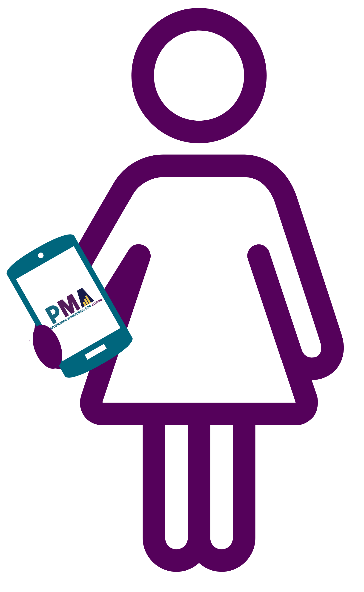 Commencer l’entretien par téléphone
Saluer poliment
Si ce n'est pas la répondante : demandez d’être mis en contact avec elle
2) Se présenter
Nom complet, titre, organisation et projet 

Rappelez-lui qu'elle a récemment complété un entretien sur la santé des femmes
3) Expliquer la raison de l'appel
« J'aimerais vous poser quelques questions complémentaires basées sur vos réponses de la dernière fois que nous avons parlé face à face. »
Présenter l'étude
4) Rappeler-lui du contexte des enquêtes PMA
5) Demander si c’est le bon moment pour lui parler
Si l’enquêté(e) n’est pas disponible, accordez une heure de rendez-vous pour la rappeler
6) Administrer le consentement
Script dans l’ODK

Parler lentement et clairement

Permettre au répondant de suivre et de poser des questions
Quelques conseils pour une enquête téléphonique efficace
Créez de bonnes relations.
Instaurer la confiance au début de l’entretien

Faites comme si vous connaissiez déjà l’enquêtée (parce que c'est le cas !)
Ne poussez pas l’enquêté(e) à donner une réponse spécifique.
Ne donnez pas une porte de sortie à l’enquêté
Clarifiez les questions que l’enquêté(e) ne comprend pas.
Nuances des entretiens par téléphone (1)
Indices auditifs
Utiliser LES INDICES AUDITIFS à votre avantage !

Les sons émis pendant le discours, 
qui peuvent être le reflet de l'état mental, 
de la concentration ou des pensées
[Speaker Notes: Utilisez vos capacités d'écoute pour repérer les indices auditifs et utilisez-les à votre avantage !
Qu'est-ce qu'un indice auditif ? Les sons émis pendant la parole, qui peuvent refléter l'état mental, la concentration ou les pensées d'une personne.]
Indices auditifs - Répondante
Ummmm….
Uh….
1, 2, 3, 4, 5, 6, 7, 8, 9, 10
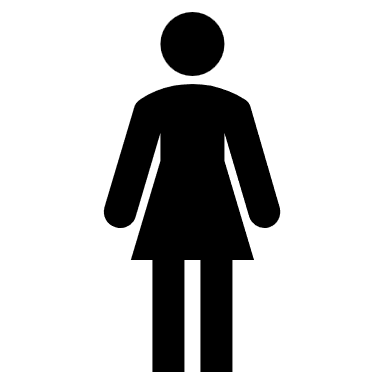 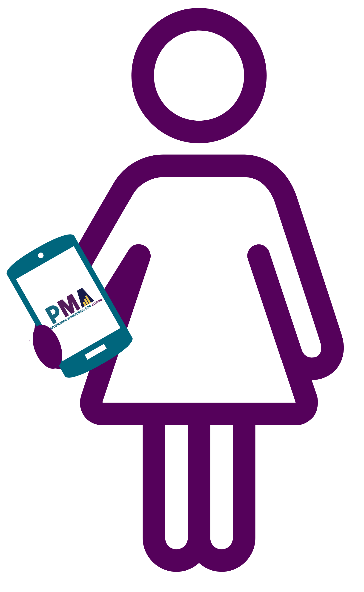 Dois-je clarifier la question ?
[Speaker Notes: Si la répondante dit « Ummm » ou « Uhhh », elle pense peut-être à sa réponse
Vous devez être à l'aise avec le silence – comptez à 10 dans votre tête 
Demandez ensuite si vous devez clarifier la question]
Indices auditifs - Répondante
…
1, 2, 3, 4, 5, 6, 7, 8, 9, 10
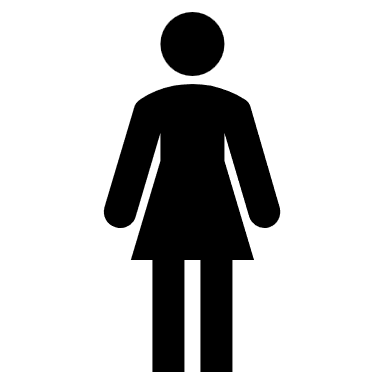 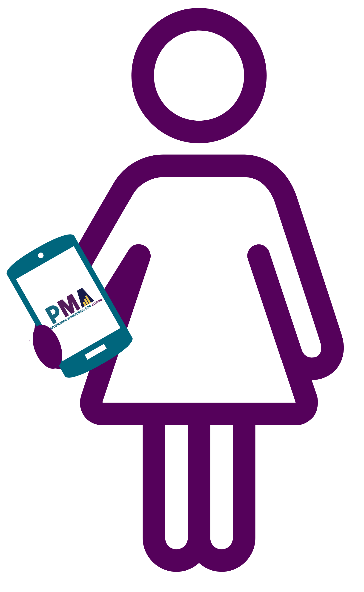 Puis-je poser à nouveau la question ?
[Speaker Notes: Si la répondante ne répond pas, elle peut également réfléchir à sa réponse
Là encore, vous devez compter à 10 dans votre tête
Proposez-lui ensuite de poser à nouveau la question]
Indices auditifs - Enquêtrice
Soyez explicite. Elle ne peut pas vous voir !
Je vois.
Des réponses neutres, qui n'incitent pas la répondante à se prononcer d'une certaine façon.
OK
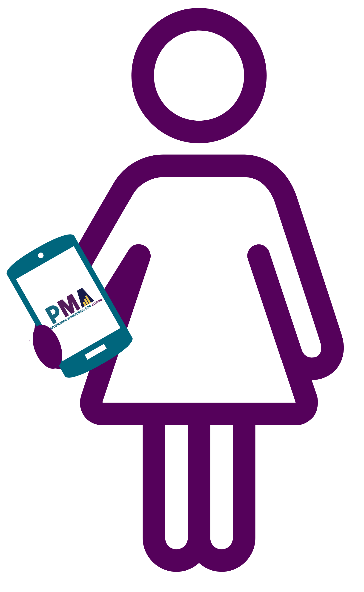 Je vous entends. Vous pouvez continuer.
Attendez votre tour pour parler.
Gardez le silence pendant qu'elle répond.
[Speaker Notes: Vous pouvez et devez utiliser les indices auditifs à votre avantage ! 
Soyez explicite dans vos échanges avec elle. N'oubliez pas qu'elle ne peut pas vous voir !
Ne secouez PAS la tête pour faire passer un message
Dites, « Je vois », « OK », « Je vous écoute, vous pouvez continuer »
Gardez vos réponses neutres, afin de ne pas donner l'impression de l'inciter à une réponse particulière
Vous devez attendre votre tour pour parler, et rester silencieux pendant qu'elle répond]
Quiz B !
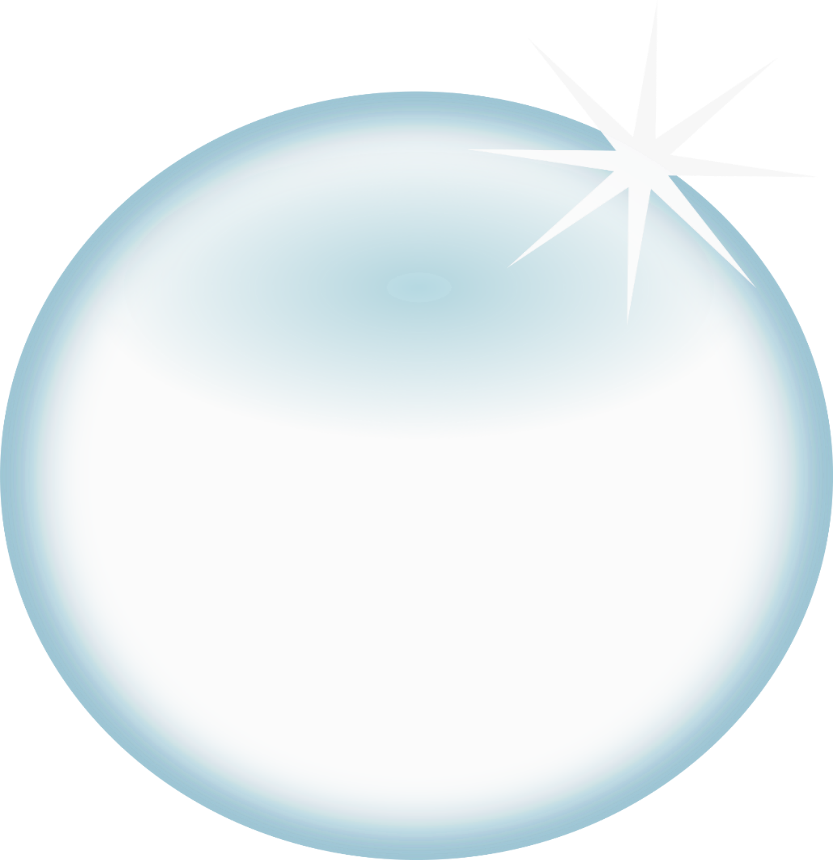 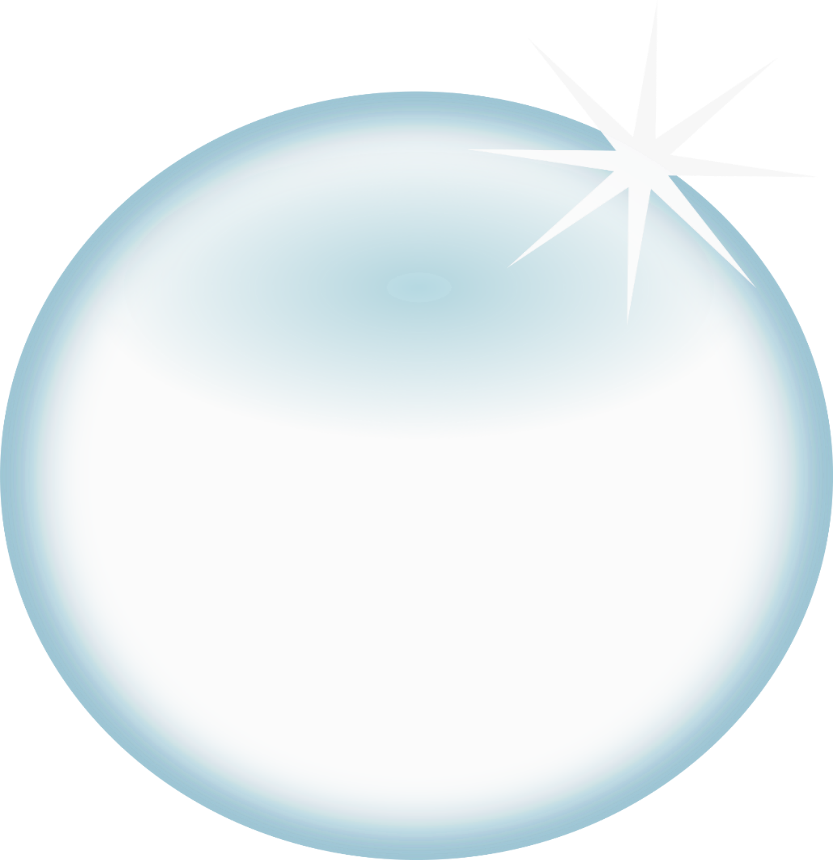 Vrai ou faux :
Si la répondante ne parle pas après une question, vous devez compter à 10 dans votre tête, puis poser la question suivante.
Citez une ou plusieurs façons dont vous pouvez reconnaître la réponse d’une répondante lors d’un entretien par téléphone.
[Speaker Notes: Réponse, bulle à gauche : 
Faux. Si la répondante ne répond pas après une question, vous attendez environ 10 secondes, puis vous lui proposez gentiment de répéter la question ou de la clarifier si nécessaire

Réponse, bulle à droite :
Dites « Je vois », « OK », « J'écoute, vous pouvez continuer ». 
Gardez vos réponses neutres, afin de ne pas donner l'impression de l'inciter à une réponse particulière

Vous pouvez poser la question, dire que vous allez faire une pause pour qu'ils puissent réfléchir (et peut-être noter leur réponse), et puis annoncer la réponse et l'explication !]
Nuances des entretiens par téléphone (2)
Les relances
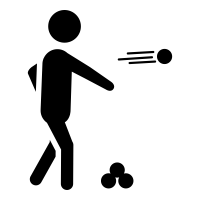 Relances directes : demandent plus d'informations
Pourriez-vous élaborer ?
Je ne suis pas sûre de comprendre X. Pouvez-vous m'expliquer ?
Pouvez-vous me donner un exemple de X ?
Relances indirectes : reconnaissent une réponse
Je vous entends.
Vous pouvez continuer.
Ok.
Je vois.
Quiz C !
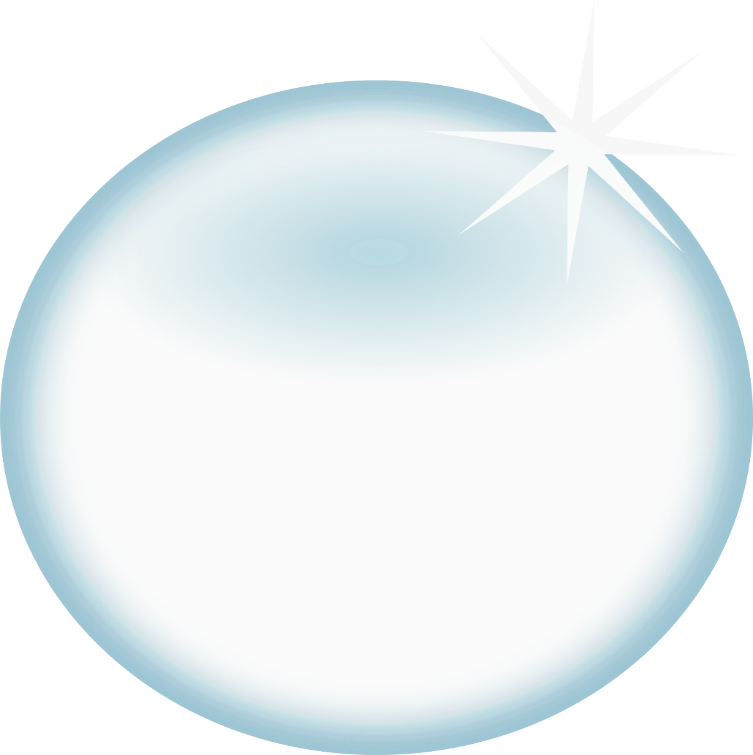 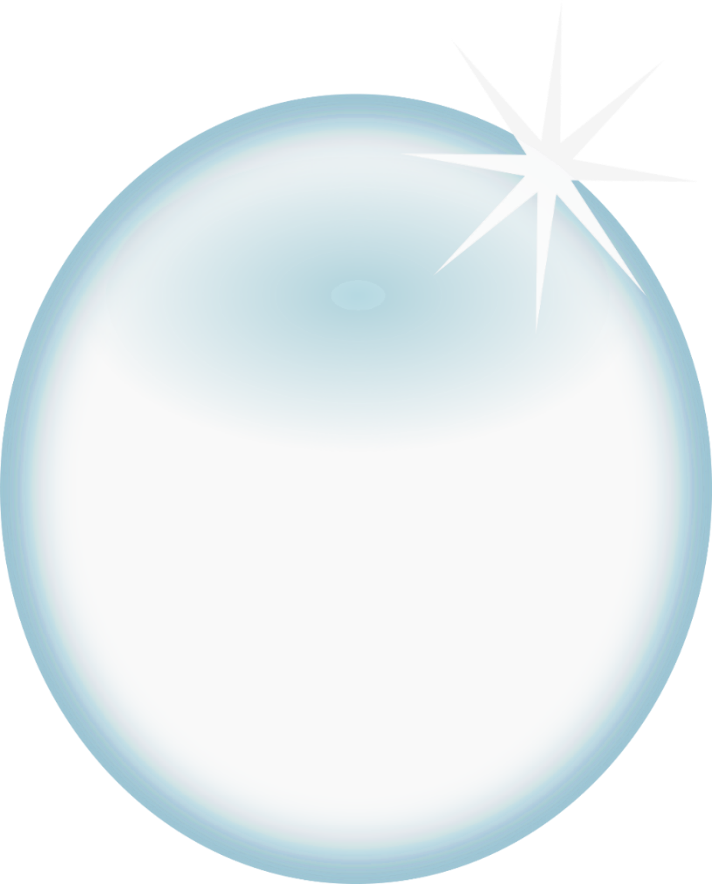 Vrai ou faux : Si une répondante donne une réponse vague, vous devez deviner quelle option de réponse lui convient le mieux et passer à la question suivante.
Donner quelques exemples de relances directes.
[Speaker Notes: Réponse, bulle à gauche : 
Les questions d'approfondissement directes clarifier ce qui a déjà été dit afin de comprendre, de compléter ou de catégoriser la réponse.
Que voulez-vous dire par…?
Pourquoi pensez-vous que... ?
Pourriez-vous expliquer ?
Pourriez-vous élaborer ?
Je ne suis pas sûre d'avoir bien compris.
Pourriez-vous m'expliquer cela ?
Pourriez-vous me donner un exemple de X ?

Réponse, bulle à droite :
Faux. Vous ne devez pas essayer de deviner ce que les répondants essayaient de dire.
Demandez en disant : « Pouvez-vous expliquer ? », « Pouvez-vous élaborer ? », etc. pour obtenir la réponse]
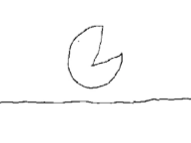 Pièce manquante : « Pas de réponse »
Je ne répondrai pas à cette question.
Ceci est demandé à toutes les femmes.
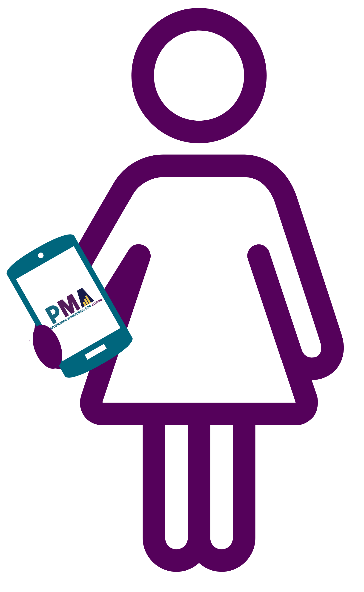 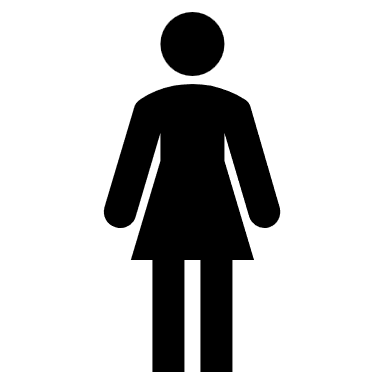 Peut-être qu'elles répondront, mais pas moi.
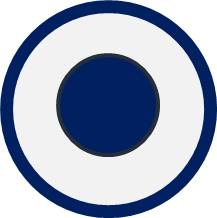 Pas de réponse
[Speaker Notes: Vous rencontrerez des situations où elle refuse de répondre à la question
Vous devez rassurer la confidentialité + lui rappeler que cette question est posée à toutes les femmes interrogées.
Vous ne devez pas la forcer à répondre à une question. Si elle refuse à nouveau de répondre, vous devez choisir « Pas de réponse » comme réponse.]
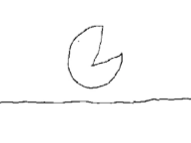 Pièce manquante : « Ne sait pas »
Qu’est-ce qu’elle veut dire par « je ne sais pas » ?
Je ne sais pas.
Il n'y a pas de réponse correcte.
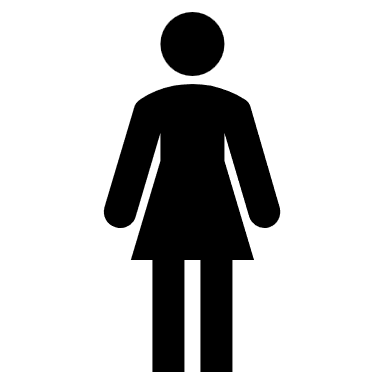 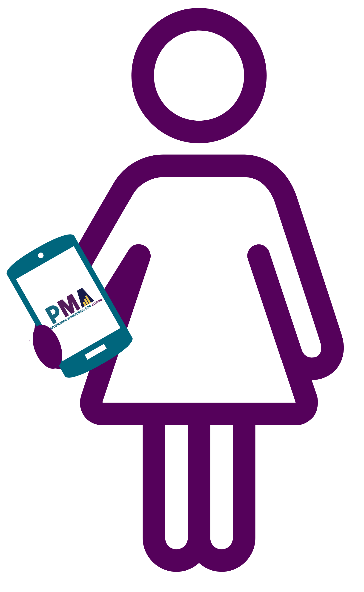 Pourrais-je vous rappeler plus tard, pour continuer cette discussion ?
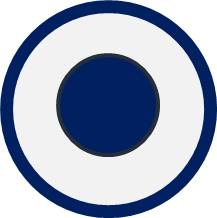 Ne sait pas
[Speaker Notes: Vous rencontrerez des situations où la répondante dira « Je ne sais pas » :
Elle peut dire cela parce que :
Elle n’est pas sûre ou elle ne veut pas donner une réponse incorrecte.
	- Vous devez la rassurer en lui disant qu'il n'y a pas de réponse incorrecte ou correcte.
Elle veut mettre fin à l'entretien rapidement.
	- Vous devez lui confirmer subtilement si vous pouvez l'appeler plus tard pour terminer l'entretien. 
Elle ne sait pas et ne peut pas donner de réponse.
	- Vous devez choisir « Ne sait pas » comme réponse.]
Réponse hors sujet
Ok. A propos de la question...
Savez-vous que j'ai trois vaches chez moi ?
Mmmm. Pardon, quoi ? Je ne vous écoutais pas.
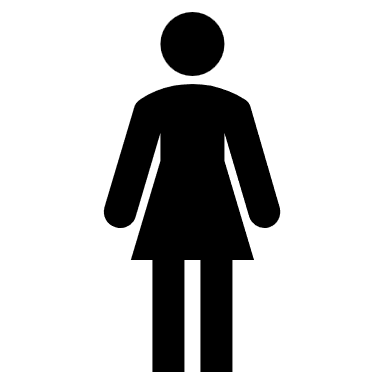 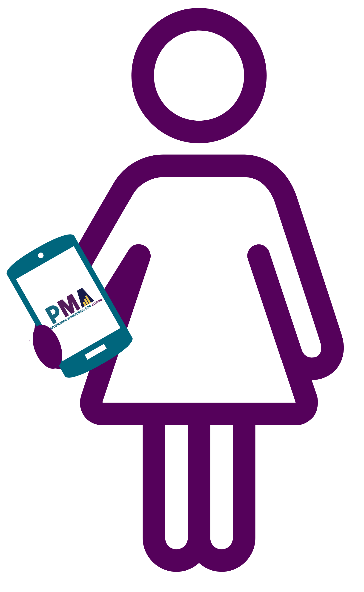 Aujourd'hui, quand je me suis lavé les mains ici, il n'y avait plus de savon ! Alors je suis allé demander du savon, et ils m'ont dit d'attendre. Alors j'ai attendu, mais il n'est pas venu. Alors je suis allée au magasin pour en acheter. Mais au magasin...
Soyez patiente et
reprenez la question initiale
[Speaker Notes: Les répondantes peuvent :
Fournir des réponses sans rapport à la question que vous posez 
Peuvent donner l'impression de ne pas être concentrées sur l'entretien
Donnent des réponses très longues

Dans tous ces scénarios : Retour à la question initiale SANS interrompre la répondante]
Réponse hors sujet
Avez-vous du savon et –
– Du savon ? Oui.
Il y a du savon.
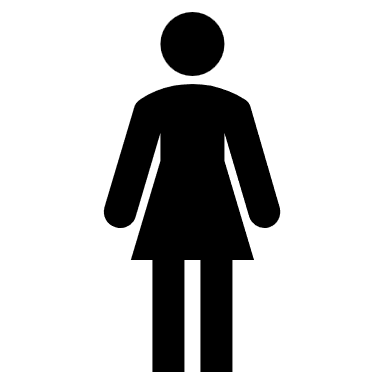 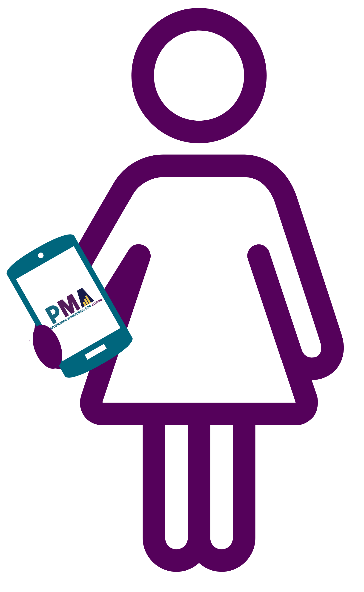 Pourriez-vous me permettre de lire toute la question avant de répondre ?
[Speaker Notes: Si la participante répond avant que vous ayez fini de poser la question complète :
Demandez-lui de vous laisser lire la question en entier avant de répondre.]
Quiz D !
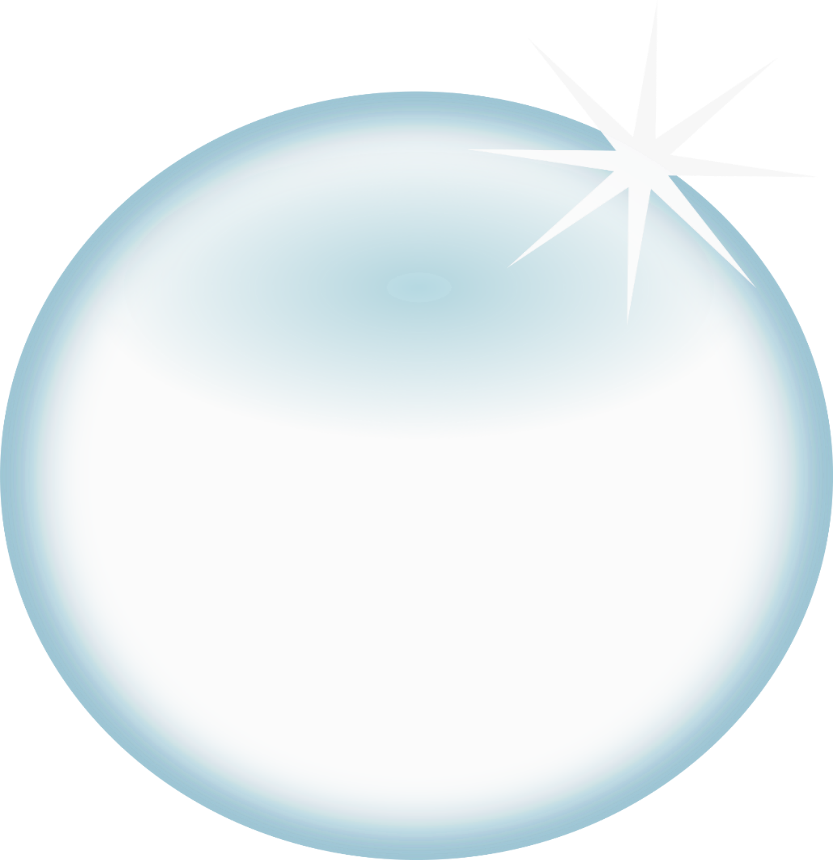 Vrai ou faux : Vous pouvez l'interrompre si sa réponse n'est pas liée à la question.
Que faites-vous si elle dit qu'elle ne sait pas la réponse à une question particulière ?
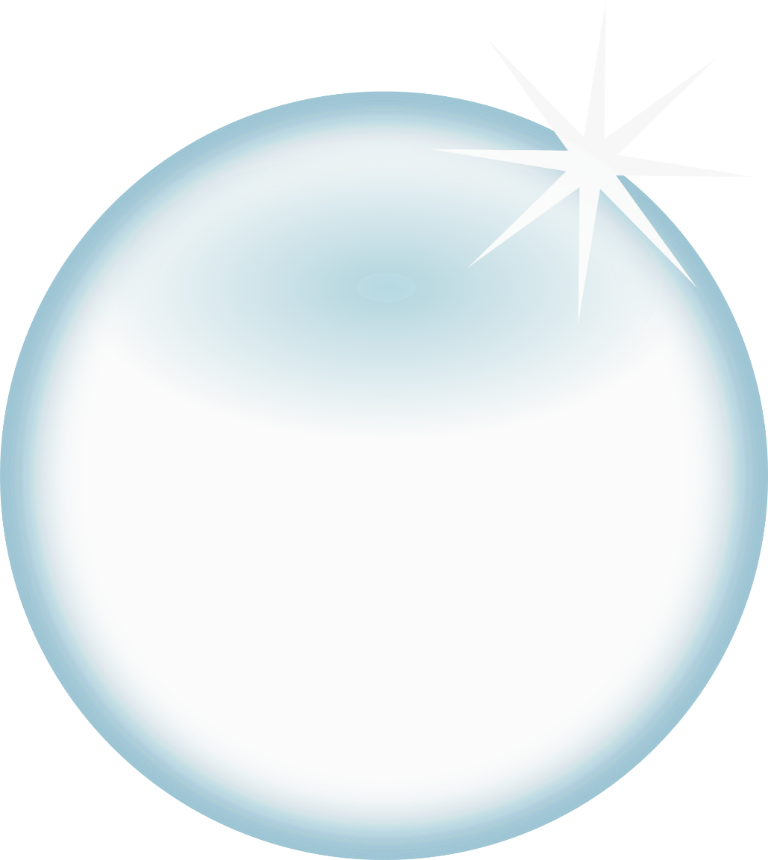 Vrai ou faux : Si elle fait semblant de vouloir terminer l'entretien, vous devez lui poser rapidement les autres questions de l'enquête.
[Speaker Notes: Réponse, bulle à gauche : Tout d'abord, il faut la rassurer sur le fait qu'il n'y a pas de bonne ou de mauvaise réponse à une question et que sa réponse doit être applicable à sa propre vie. Si elle persiste à dire qu'elle ne sait pas, elle peut vraiment ne pas connaître la réponse, et c'est une réponse valide. Enfin, si elle semble pressée et qu'elle veut terminer l'entretien, suggérez-lui subtilement de le poursuivre plus tard. 

Réponse, bulle en haut à droite : Faux. Si elle ne répond pas comme prévu, permettez-lui de compléter sa réponse, et retournez doucement son attention sur la question, et rappelez-lui que vous seriez heureux/se d'aborder ces points après avoir terminé l'enquête.

Réponse, bulle en bas à droite : Faux. Demandez-lui si elle souhaite reprogrammer l'entretien pour une autre fois afin qu'elle puisse bien réfléchir aux questions restantes.]
Autres situations
Doij. Hhiucw. uh ihd… !!!
???
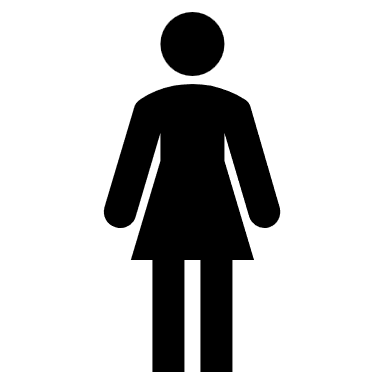 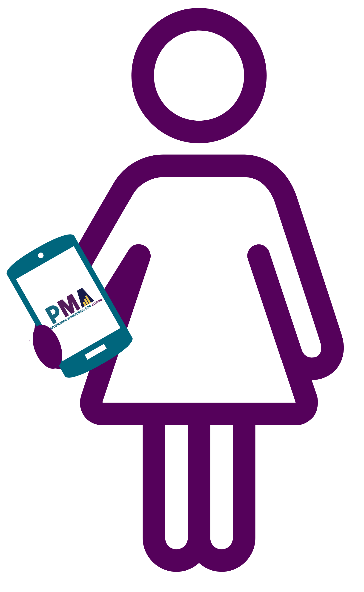 Pourrions-nous reprogrammer cet entretien à un autre moment qui vous conviendrait ?
[Speaker Notes: S'il y a du bruit de fond et que vous ne pouvez pas entendre clairement la personne interrogée :
Suggérez-lui gentiment de reporter l'entretien à un autre moment qui lui convient.
Si une autre personne que l'enquêté répond au téléphone et vous donne un autre numéro :
Notez le numéro de téléphone sur l'ODK, et essayez de joindre la personne interrogée par la suite.]
Quiz E !
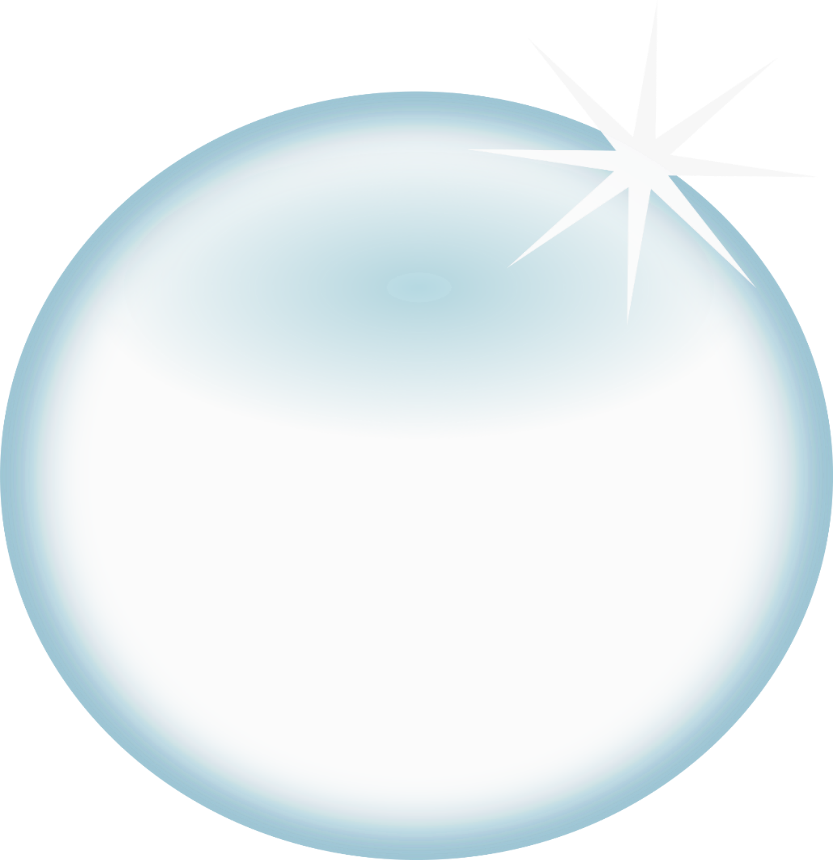 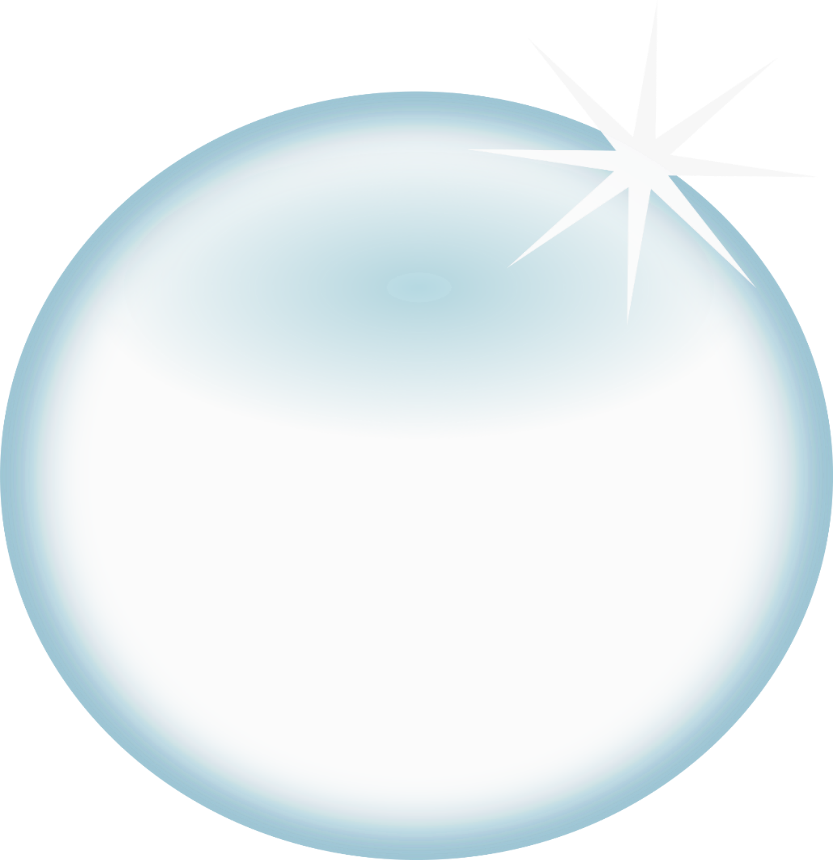 « Que voulez-vous dire par…? »
« Je ne pense pas que ce soit correct, répondez à nouveau. »
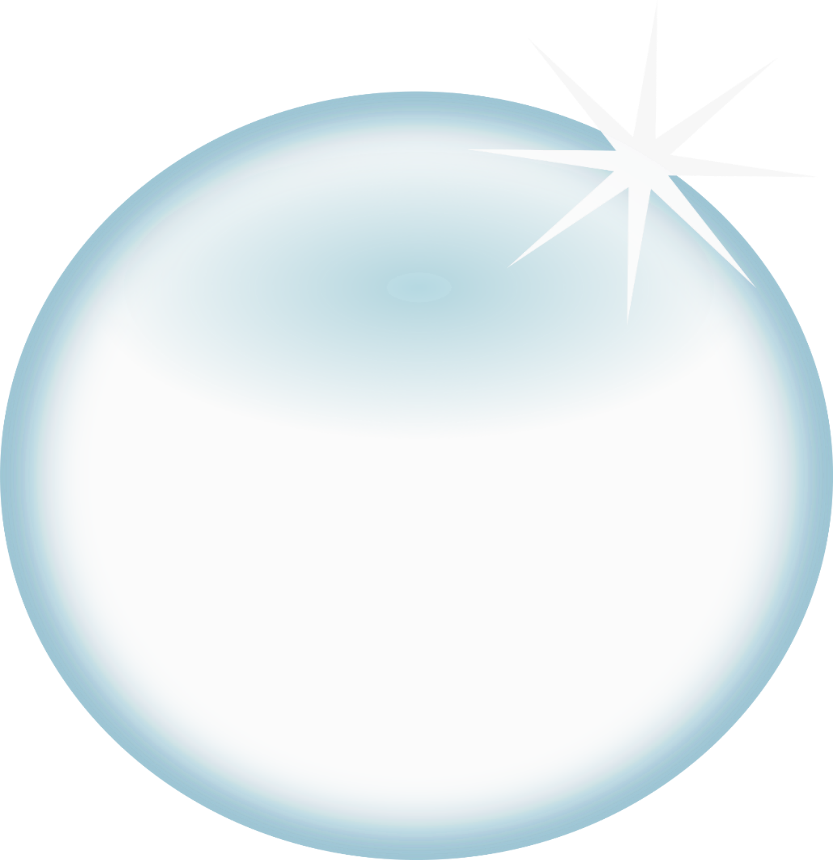 Le silence
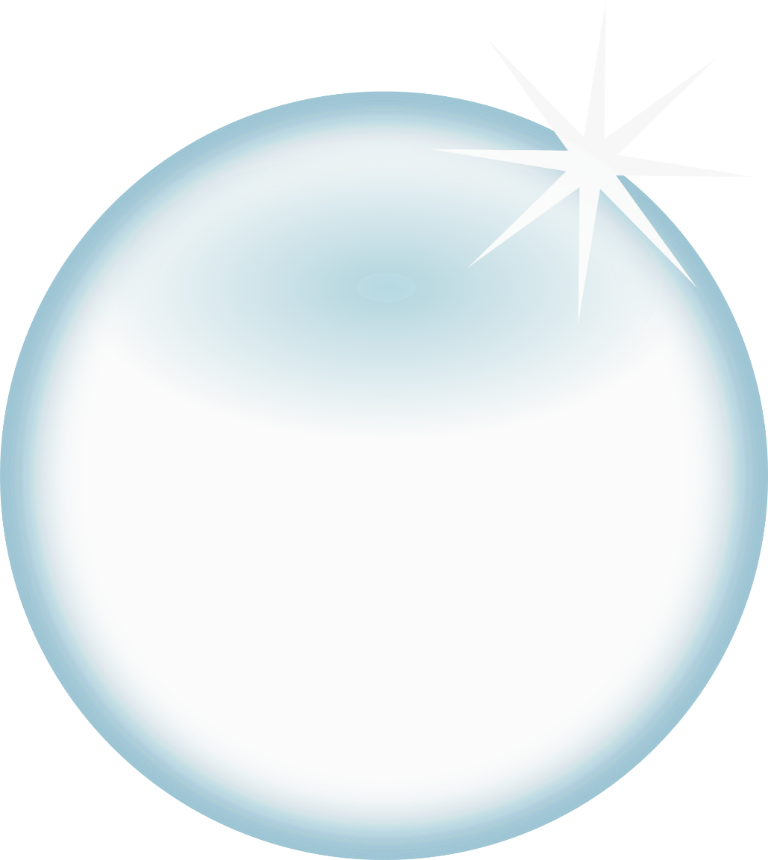 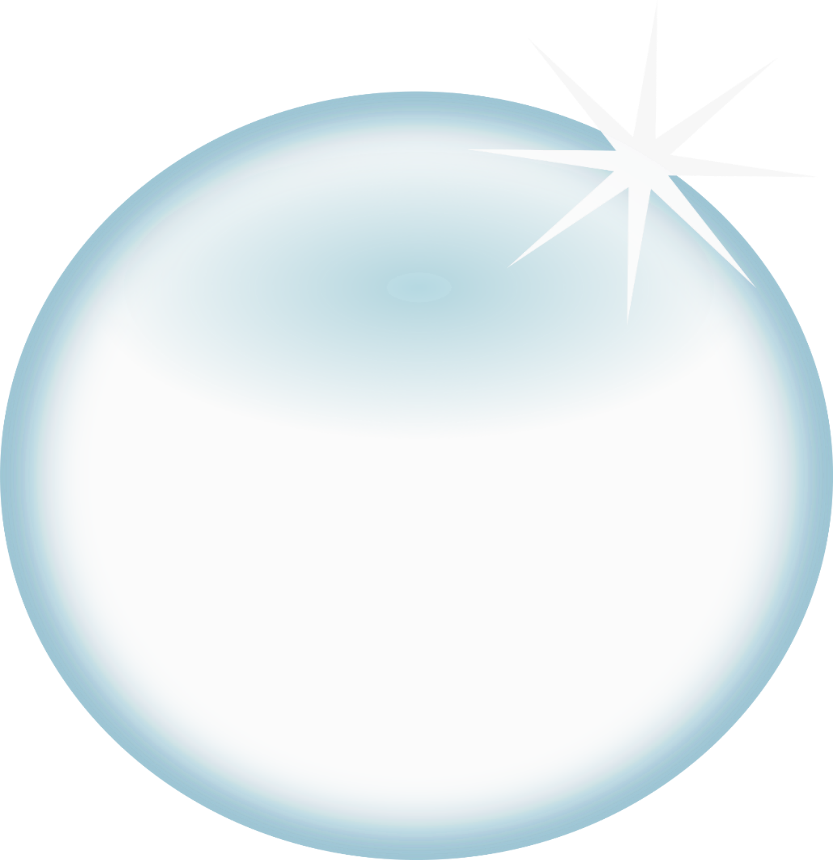 « Je suppose que vous voulez dire … Est-il correct ? »
« Pourriez-vous me donner un exemple de cela… »
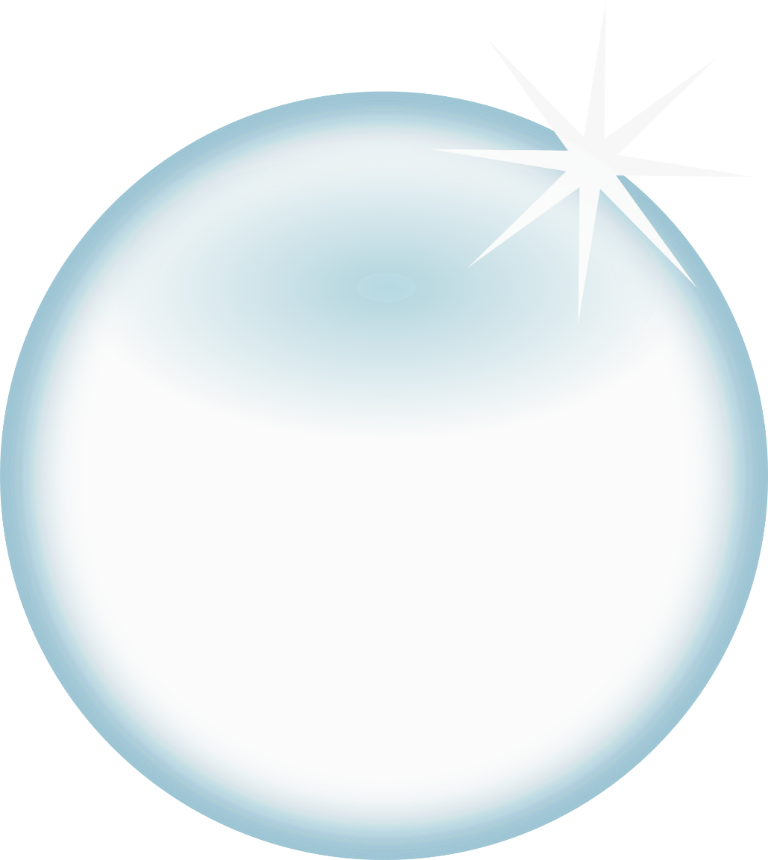 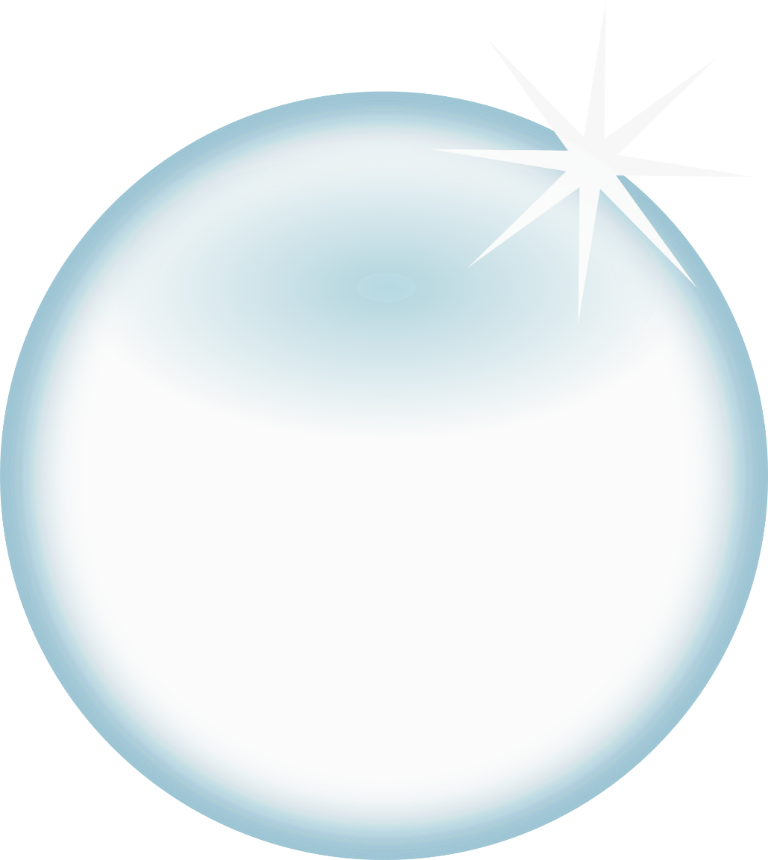 Laquelle de ces méthodes est une bonne façon de relancer au téléphone ?
« Je ne suis pas sûre d’avoir compris. »
[Speaker Notes: Correct : 
Que voulez-vous dire par… ?
Silence
Pourriez-vous me donner un exemple de cela… ?
Je ne suis pas sûr d’avoir compris.
Incorrect :
Je suppose que vous voulez dire … Est-il correct ?
Je ne pense pas que ce soit correct, répondez à nouveau.]
Appeler depuis un « bureau » de la maison
Identifier un lieu spécifique si possible
 Minimiser le bruit de fond
 Vérifier le signal téléphonique
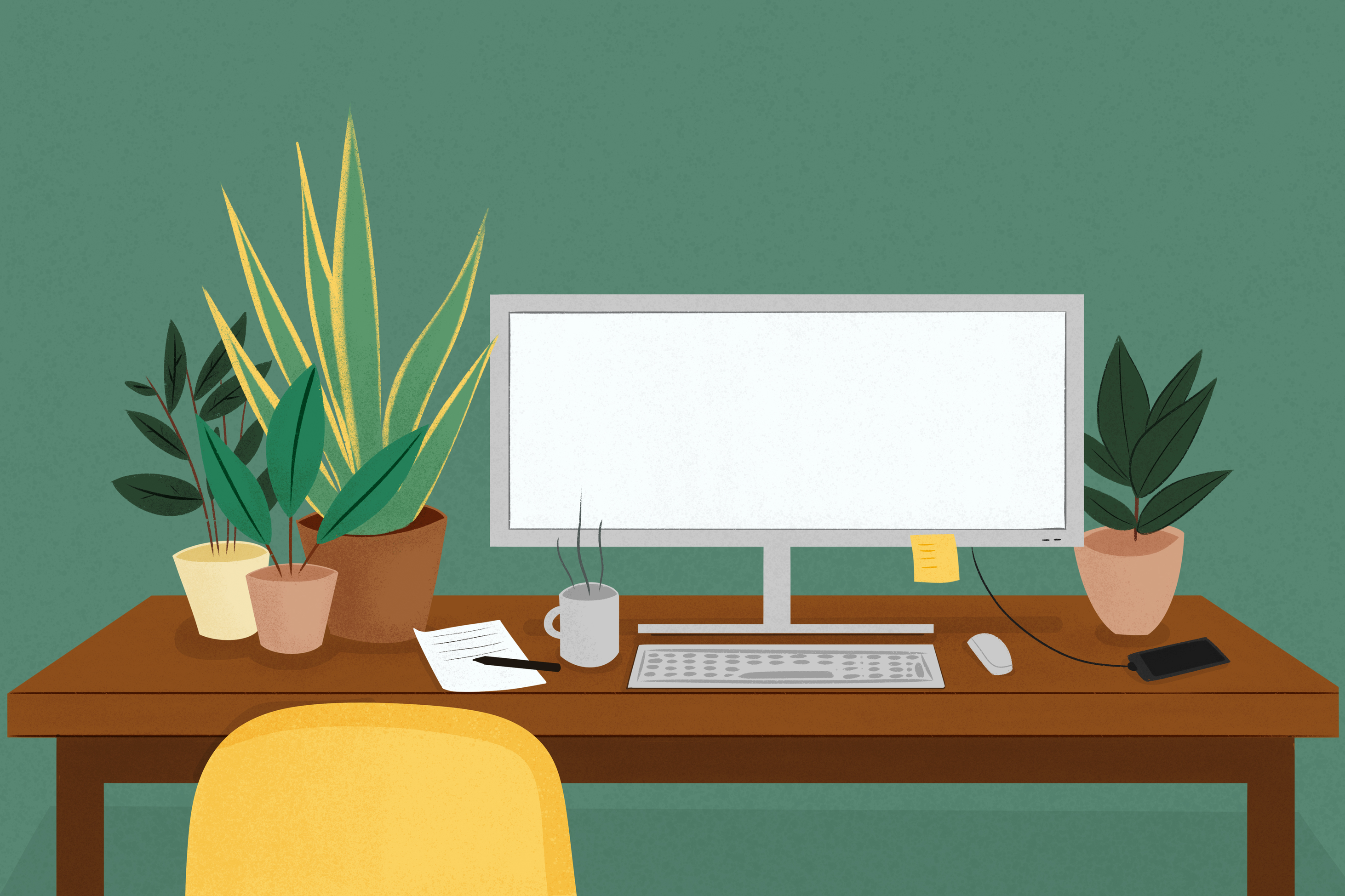 [Speaker Notes: #countryspecific – Cette diapositive est conçue pour enseigner sur les rappels importants pour passer des appels téléphoniques depuis la maison. Si votre équipe organise un centre d'appel au lieu de demander aux ERs de passer des appels téléphoniques depuis leur domicile, SUPPRIMER CETTE DIAPOSITIVE]
Les sources des images :
Diapositives 4, 5, 11, 14, 15, 16, 17, 21, 22, 23, 24, 26, & 28 : Icones de la banque d’images de Microsoft 365
Diapositive 6 : Smiling Black woman with her thumbs up par Carlos David de Noun Project (CC BY-NC-ND 2.0)
Diapositive 7 : Text Miscommunication par John Salzarulo de Noun Project (CC BY 3.0)
Diapositive 7 : Les icones des téléphones de la banque d’images de Microsoft 365
Diapositive 19 : Snowball Fight par Claire Jones de Noun Project (CC BY 3.0)